シリア避難民の流入がもたらすレバノン市民の態度変容
浜中　新吾　（山形大学）
髙岡　豊　（中東調査会）
溝渕　正季　名古屋商科大学）
シリアとレバノン：中東の地政学
リサーチ･クエスチョン
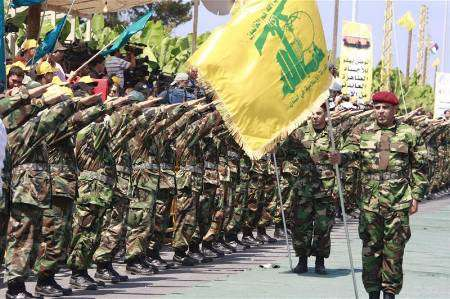 支援
交戦
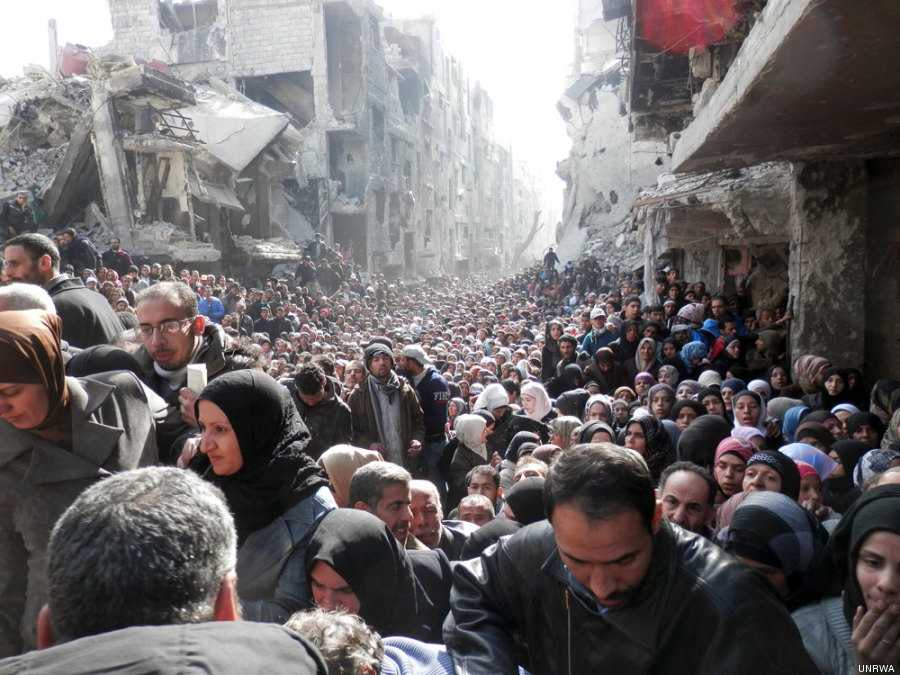 ？
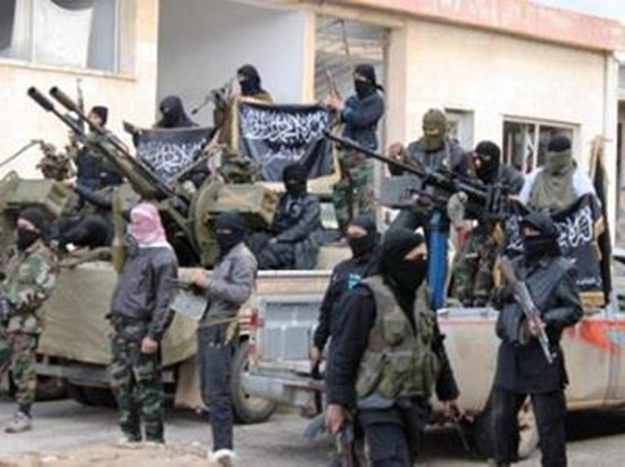 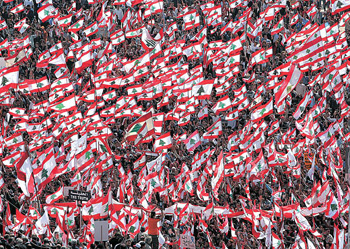 流入
仮説
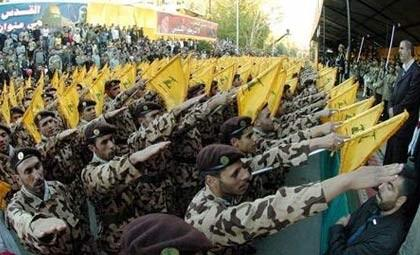 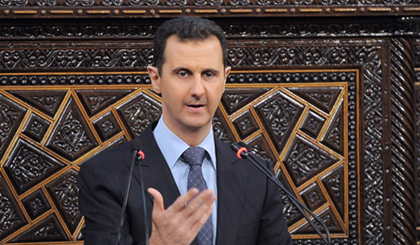 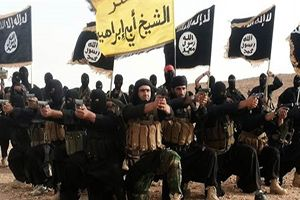 何はなくとも
政治的安定が欲しい
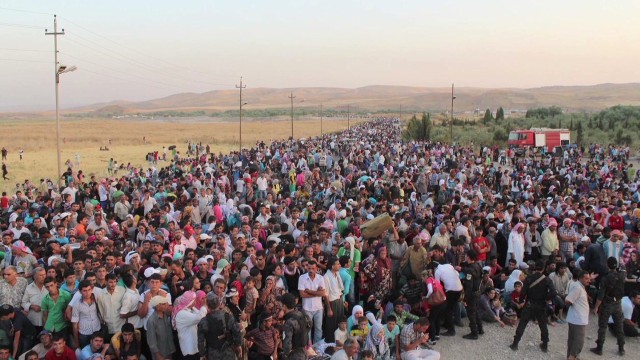 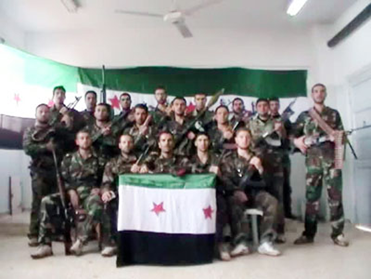 シリア紛争による地域政治秩序の動揺
実験による因果関係の推定
中東政治：シリア難民が来なかった状況を作り出せない
光合成の実験：光が当たらない所を人為的に作り出せる
自然実験アプローチ
難民発生・流入の規模と時間差を利用する

レバノンのシリア避難民数は周辺国中最大

国民総数の１／４以上が避難民として流入したことの社会的衝撃
リサーチ・デザイン
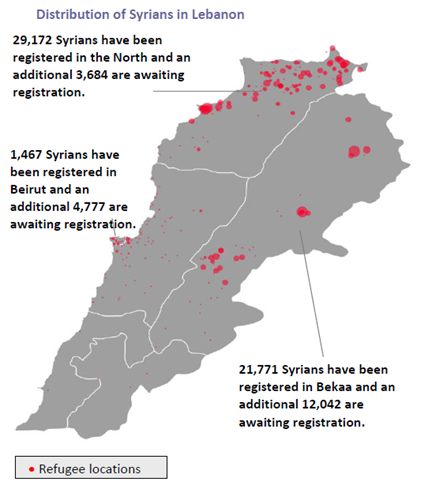 2012年7月6日
2012年9月19日
リサーチ・デザイン
2013年1月10日
2013年2月7日
リサーチ･デザイン
９ヶ月で１０倍、１年で２０倍に増加
DD（差分の差）推定
紛争の影響＝「紛争後のTrとCtの差」－「紛争前のTrとCtの差」
本来であれば紛争が無かった場合の測定も必要
DD推定結果の解釈
結論
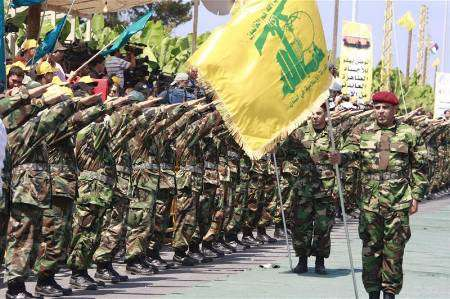 支援
交戦
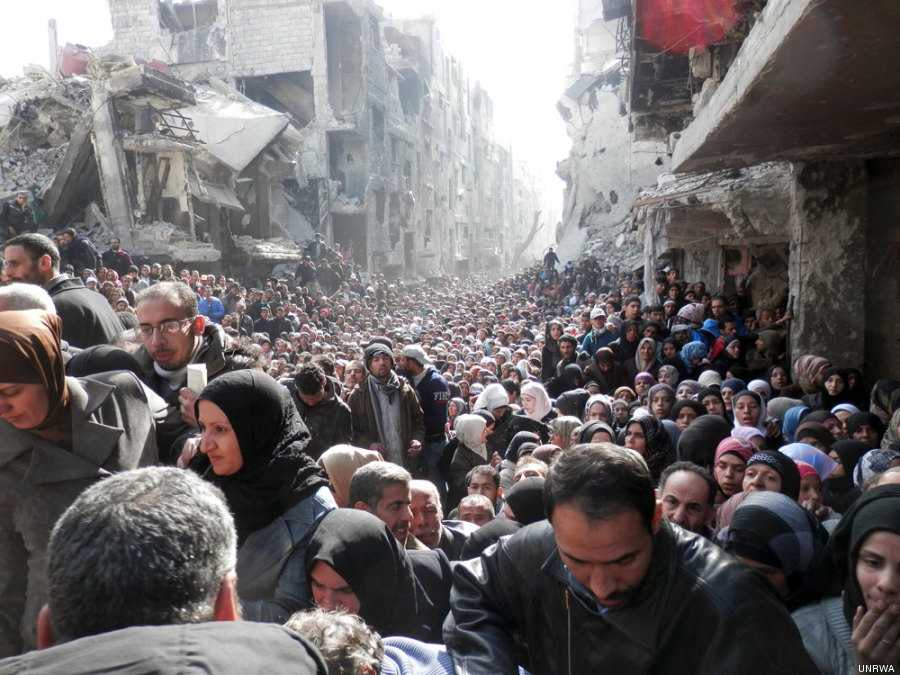 ？
支持と期待
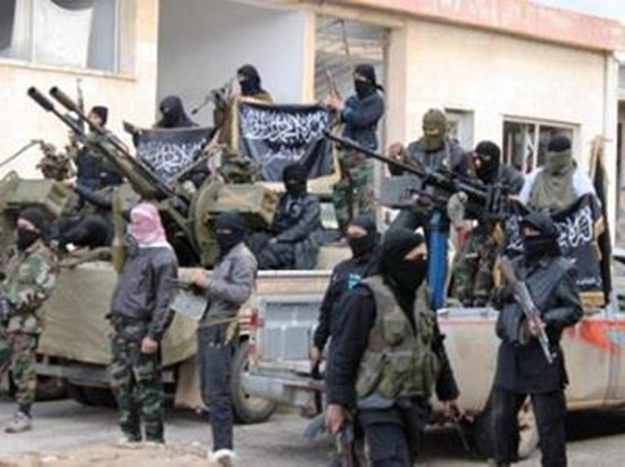 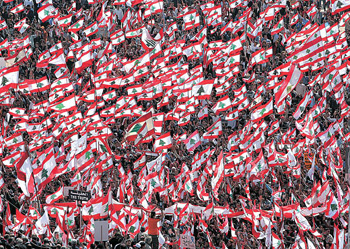 流入